Douleurs iliaques
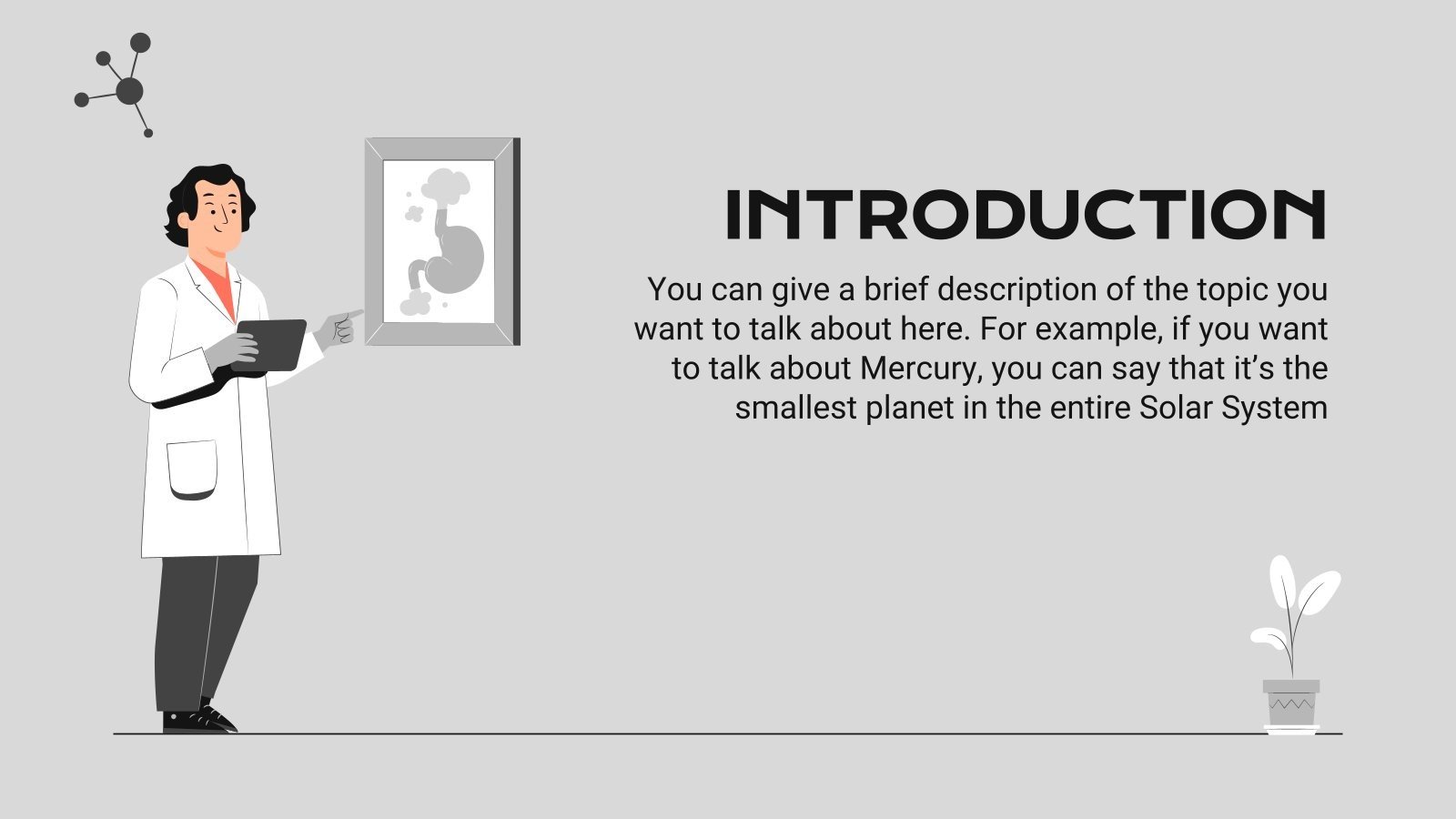 Objectifs pédagogiques
Définir le caractère urgent de la douleur
Identifié l’urgence médicale de l’urgence chirurgicale
Rechercher la cause
Définition
une sensation subjective liée à un stimulus transmis par le système nerveux. 

Définition ( International Association for the Study of Pain): « une expérience sensorielle et émotionnelle désagréable, associée à une lésion tissulaire réelle ou potentielle »
un système d’alarme …… qui protège l’organisme
Définition – généralités
Douleurs spontanées, se projetant sur l’abdomen et évoluant depuis moins de 7 jours. 
10% des consultations aux urgences  
Médicale 80% versus chirurgicale 20% 
35% sans diagnostic.
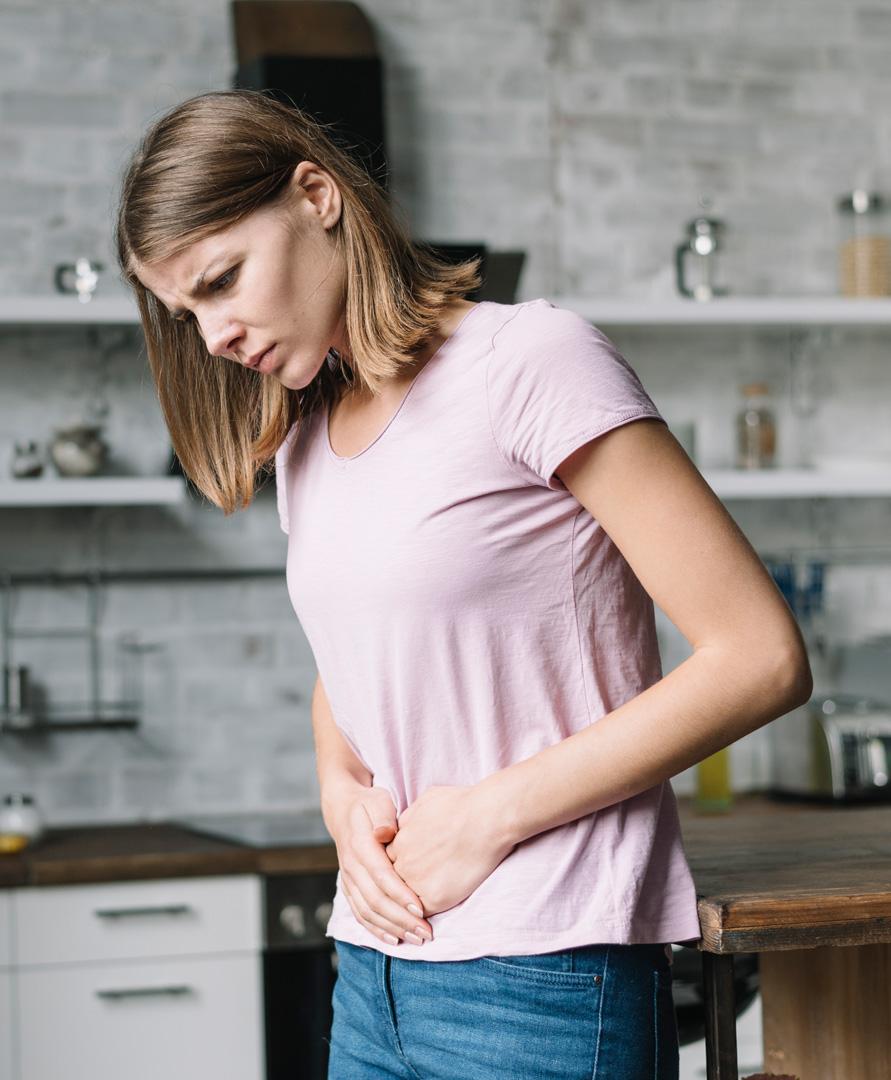 Définition – généralités
<30 ans : 
Appendicite, affections gynécologiques et les douleurs abdominales non spécifiées sont les pathologies les plus fréquentes. 
>70 ans, les pathologies les plus fréquentes: 
 les hernies étranglées, les anévrysmes rompus, les cancers, les sigmoïdites, les cholécystites     et les péritonites 
Plus le patient est âgé plus la pathologie est organique et souvent chirurgicale.
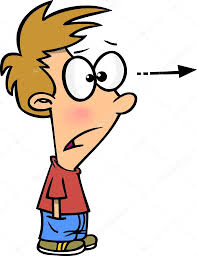 Définition – généralités
Ce symptôme est souvent inquiétant pour le patient, en particulier lorsqu’il est aigu, cette douleur le ramène au souvenir des maladies graves révélées par une douleur dans son entourage,

Inquiétante, la douleur abdominale l’est aussi pour le médecin devant la multiplicité des diagnostics à envisager, certains pouvant être fatals en quelques heures.
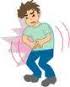 Physiopathologie ?03 mécanisme
Physiopathologie ?
03 mécanismes: 
La douleur viscérale provient des viscères abdominaux, stimulées principalement par la distension digestive et la contraction musculaire, 
 Elle est mal localisée.
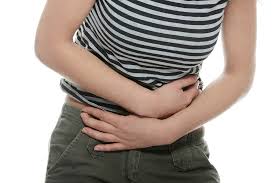 Physiopathologie ?
La douleur somatique provient du péritoine pariétal, elle répondent à des irritations dues à des processus infectieux, chimiques ou inflammatoires: bien localisée.


La douleur projetée est une douleur perçue à distance de son origine et qui résulte de la convergence de fibres nerveuses au niveau de la moelle épinière: la douleur scapulaire due à une colique biliaire.
Le type :
• Crampe : est une sensation de torsion profonde, 
• Brûlure : s'accompagne souvent de pyrosis.
• Colique : est une sensation d'ondes douloureuses croissantes et décroissantes, donnant au malade l'impression d'aller d'un point à un autre.
• Douleur déchirante : en coup de poignard, qui évoque la perforation d'un organe creux.
• Pesanteur : n'est pas une douleur : c'est une sensation de lourdeur
Comment faire le diagnostic
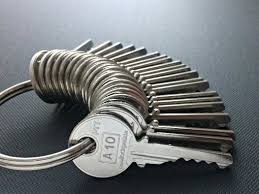 Interrogatoire.
Examen clinique
Examens complémentaire
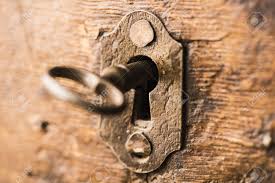 étiologie
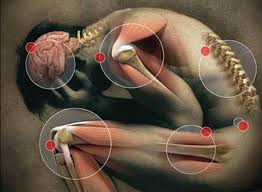 Aussi
Par l’examen clinique:




 Caractéristiques de la douleur
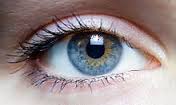 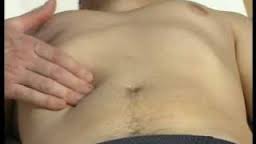 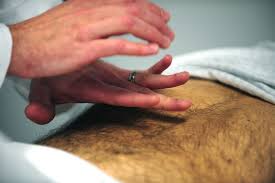 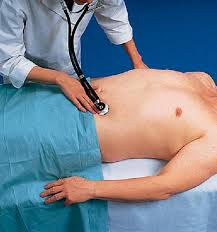 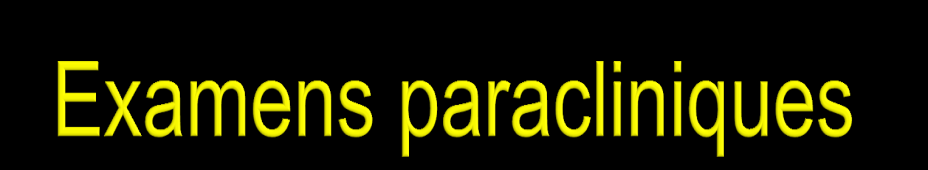 A- Biologie
La biologie oriente le diagnostic étiologique et apprécie des éléments de gravité.
• NFS (anémie, hyperleucocytose, thrombocytose, thrombopénie).
• Protéine C-réactive → syndrome inflammatoire.
• Ionogramme sanguin, créatinine (complications) :
• Lipasémie > 3 fois la normale → pancréatite aiguë.
• β-HCG → grossesse extra-utérine.
• ECG → infarctus inférieur ou péricardite.
B- Imagerie
ASP :  utile en cas de suspicion de péritonite (recherche d’un pneumopéritoine) ou d’occlusion intestinale (recherche de niveaux hydroaériques).
Échographie
Utile en cas de suspicion de cause :
• bilio-pancréatique ;
• gynécologique ou urinaire ;
• foyer infectieux intra-abdominal.
Inutile en cas de syndrome occlusif, d’hémorragie digestive, de douleur gastrique.
B- Imagerie
3. Scanner abdominal
Doit être préféré à toute autre exploration radiologique en cas de douleur abdominale aiguë inexpliquée. 
En 1re intention en cas de suspicion de :
• diverticulite sigmoïdienne ;
• occlusion par obstruction ;
• syndrome péritonéal.
En complément (après l’échographie) en cas de :
• pathologie uro-génitale ;
• syndrome appendiculaire ;
• pancréatite aiguë ou masse abdominale.
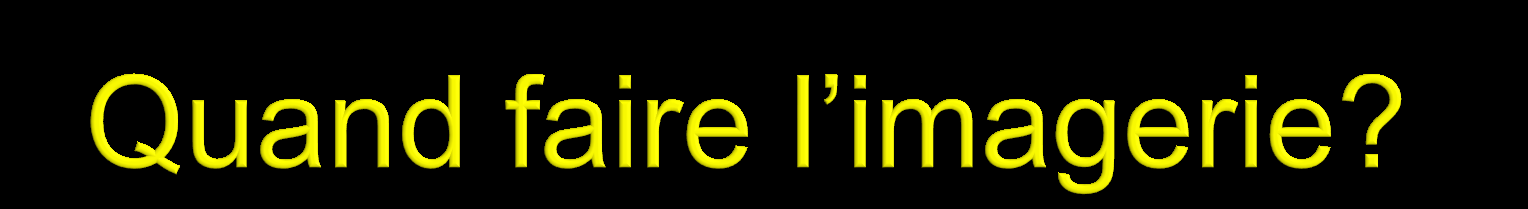 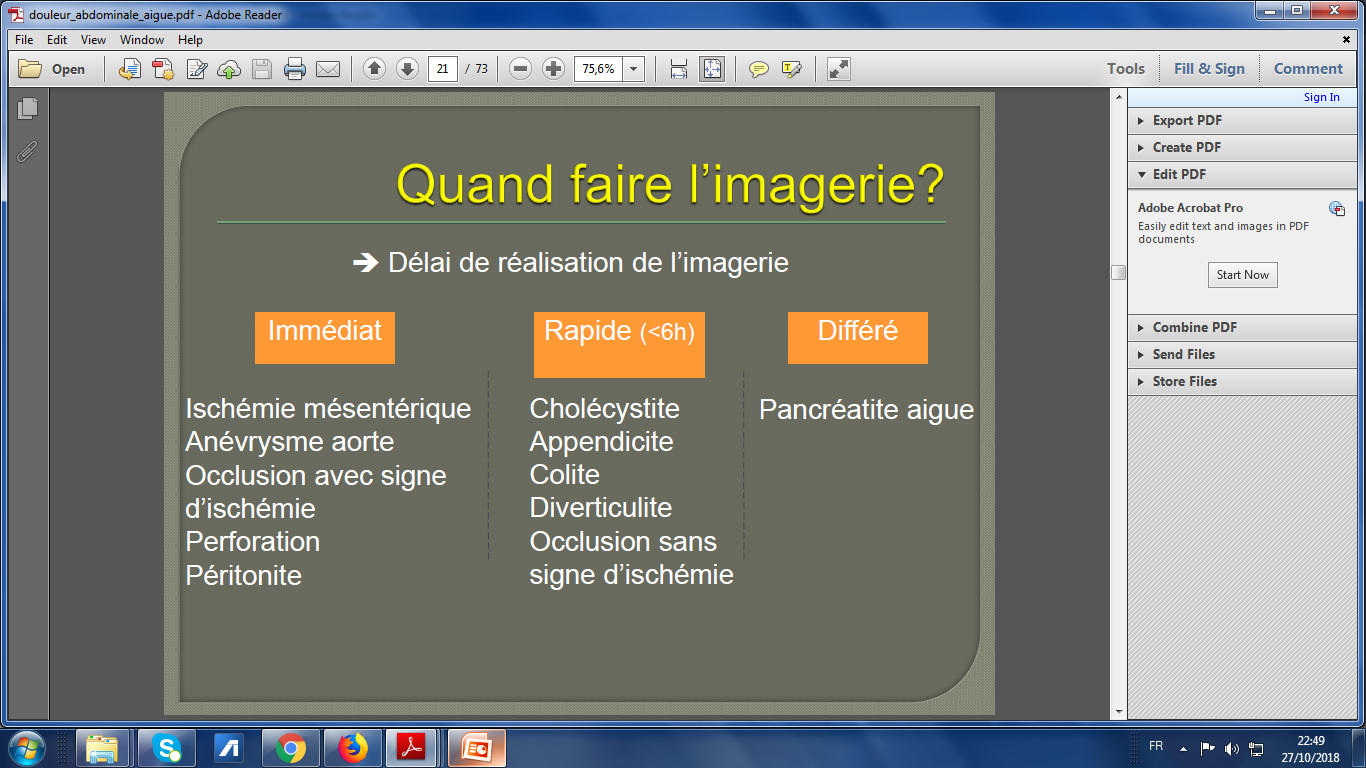 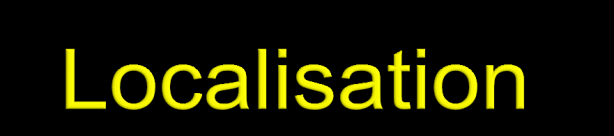 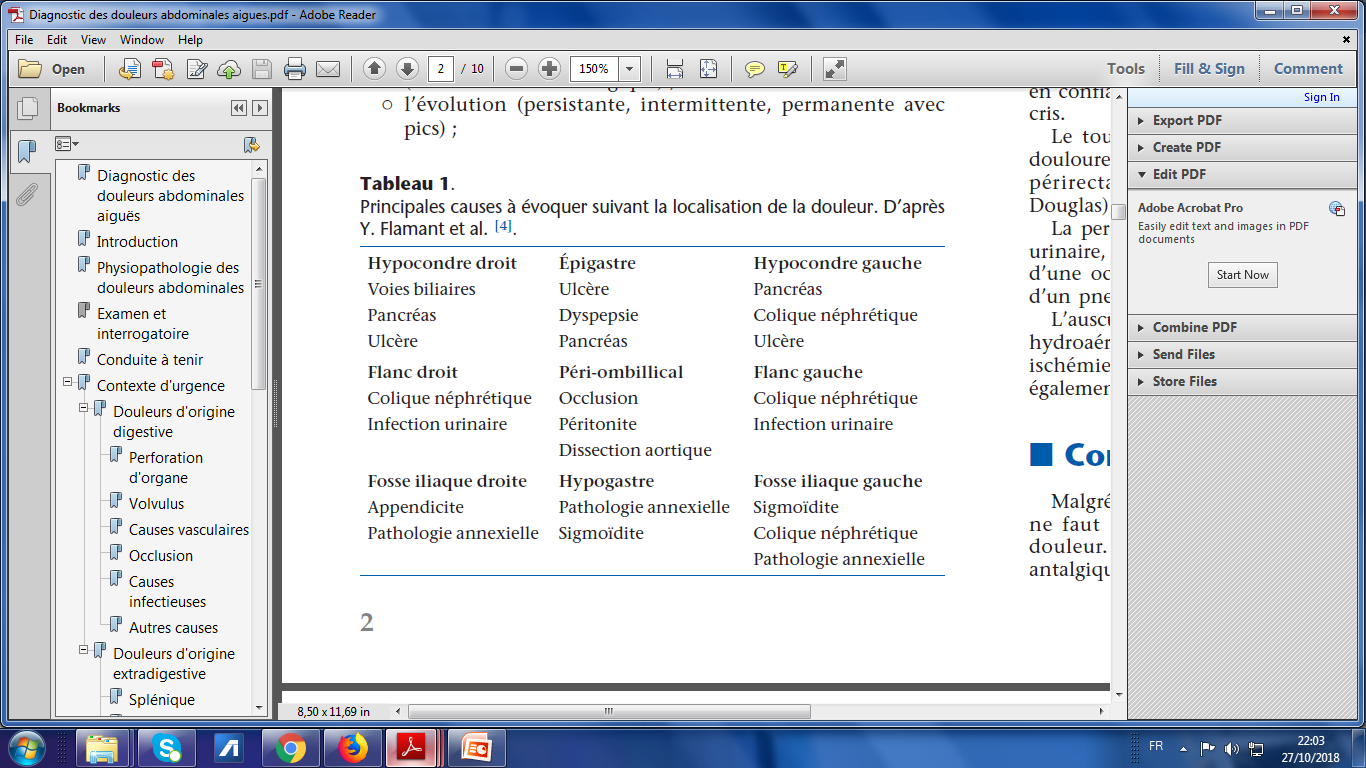 La douleur de la fosse iliaque droite
La fosse iliaque droite est la zone en bas et à droite du ventre. ( sous le flanc droit et à droite de l'hypogastre ).C'est la zone qui contient l'appendice , les conduits urinaires            et l'intestin donnent fréquemment des douleurs à cet endroit.Mais également les ovaires ou la trompe de Fallope chez la femme.Causes principales des douleurs de la fosse iliaque droite :
La constipation, les occlusions intestinales
Les infections urinaires
Les calculs urinaires ( colique néphrétique )
L'appendicite
Les kystes ovariens
La salpingite, la grossesse extra-utérine...
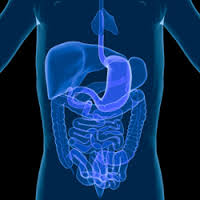 La douleur de la fosse iliaque gauche
La fosse iliaque gauche est la zone en bas et à gauche du ventre. ( sous le flanc gauche et à gauche de l'hypogastre ).C'est la zone qui contient la fin du tube digestif, et particulièrement des diverticules qui peuvent s'inflammer. les conduits urinaires peuvent aussi être douloureux dans ce territoire.Mais également les ovaires ou la trompe de Fallope chez la femme.Causes principales des douleurs de la fosse iliaque gauche :
La constipation, les occlusions intestinales
La diverticulite ( aussi appelée sigmoïdite )
Les infections urinaires
Les calculs urinaires ( colique néphrétique )
Les kystes ovariens
La salpingite, la grossesse extra-utérine...
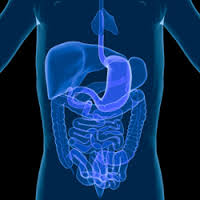 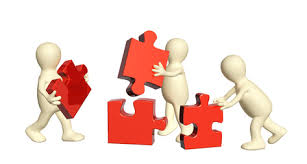 Conclusion
La douleur abdominale aigue constitue une modalité d'expression très fréquente en pathologie abdominale aiguë. 

Néanmoins, elle est aussi un mode de révélation d'affection rénale, gynécologique, cardiaque, vasculaire, thoracique, et parfois métabolique. 

Il est indispensable de rechercher les signes pouvant mettre en jeu rapidement le pronostic vital de certaines affections.
Points clés
Rechercher les causes potentiellement mortelles en premier.


Chercher des signes de péritonite, de choc et d'obstruction.
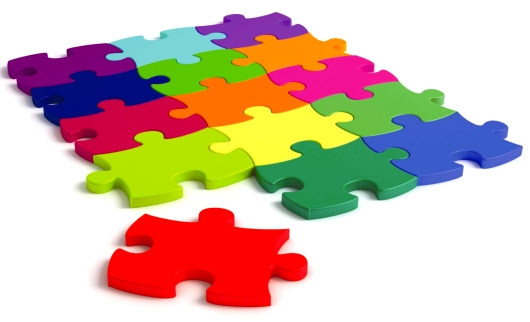